মাল্টিমিডিয়া ক্লাসে স্বাগতম
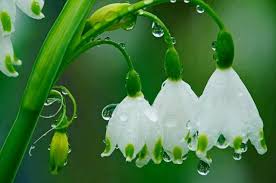 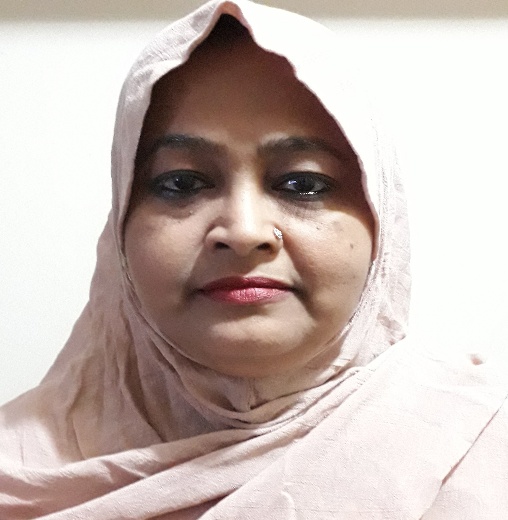 পরিচিতি
শিক্ষক
পাঠ
শাহনাজ আক্তার(এম.এ,এম.এড)
সিনিয়র শিক্ষক(বাংলা)
কোনাবাড়ী এম এ কুদ্দুছ উচ্চ বিদ্যালয়
গাজীপুর সদর,গাজীপুর
ইমেইল:shahnazakternomi@gmail.com
মোবাইল:01717871696
বাংলা ভাষার ব্যাকরণ
নবম-দশম শ্রেণি
দ্বিতীয়-পরিচ্ছেদ
মোট শিক্ষার্থী-৫০জন
সময়-৪৫মিনিট
নিচের বাক্যগুলো দেখে চিন্তা করে বলো একটি শব্দ কত বার ব্যবহার করা  হয়েছে-
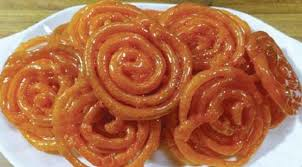 গরম গরম জিলাপী।
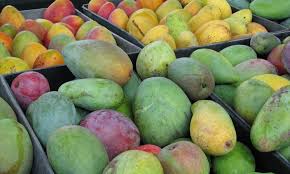 ভলো ভালো আম।
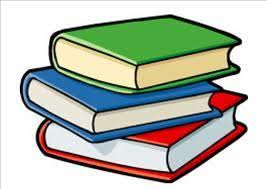 বড় বড় বই।
তাহলে আজকের পাঠ
দ্বিরুক্ত শব্দ
শিখন ফল
এই পাঠ শেষে শিক্ষার্থীরা-

দ্বিরুক্ত শব্দ কাকে বলে বলতে পারবে।

দ্বিরুক্ত শব্দ কত প্রকার ও কি কি বলতে পারবে।

বাংলা ভাষায় কি কি উপায়ে দ্বিরুক্তি সাধিত 
হয় তা বলতে পারবে।
আদর্শ পাঠ
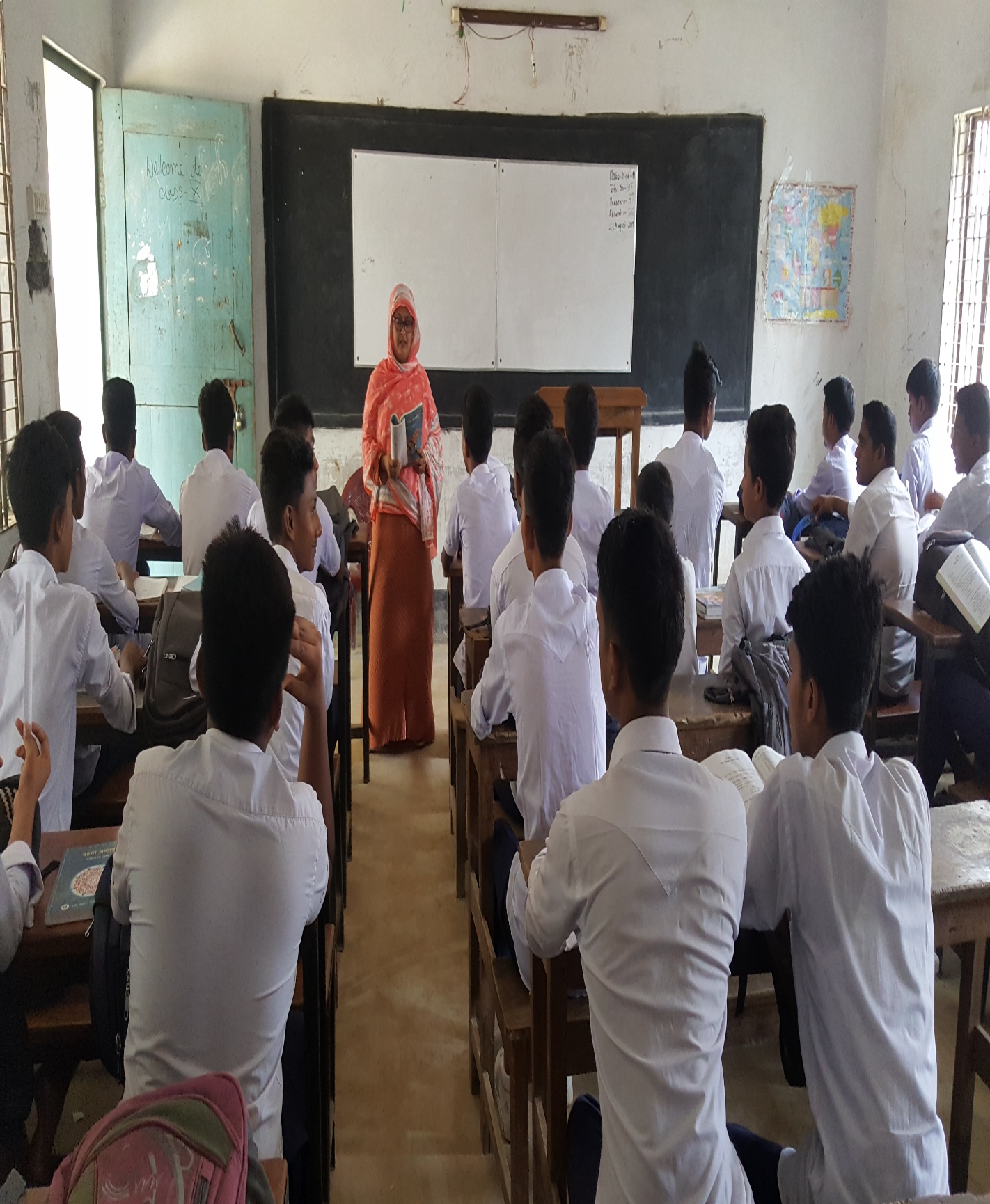 দ্বিরুক্ত শব্দকে ভাঙলে পাওয়া যায় ‘দ্বি+উক্ত’। অর্থাৎ,যা
দুইবার বলা হয়েছে।দ্বি মানে দুই
আর উক্ত মানে বলা।


কোন শব্দ বা পদ পরপর দুইবার ব্যবহৃত হয় কোন
বিশেষ অর্থ প্রকাশ করলে তাকে দ্বিরুক্ত শব্দ বলে।
যেমন- ‘আমার জ্বর জ্বর লাগছে।’এখানে ‘জ্বর জ্বর’দ্বিরুক্ত
শব্দটি ঠিক ‘জ্বর’অর্থ প্রকাশ করছেনা। জ্বরের ভাব প্রকাশ
করছে।
দ্বিরুক্ত শব্দের প্রকার জেনে নেই-
দ্বিরুক্ত শব্দ তিন প্রকার
পদের দ্বিরুক্তি
শব্দের দ্বিরুক্তি
অনুকার দ্বিরুক্তি
শব্দের দ্বিরুক্তিগুলো দেখে নেই-
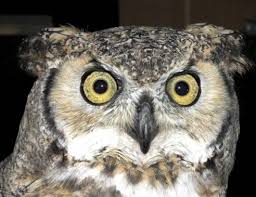 একই শব্দ দুইবার ব্যবহার করে।যথা-বড় বড় চোখ।
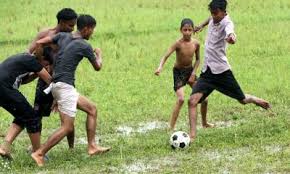 একই শব্দের সঙ্গে সমার্থক আর একটি শব্দ যোগকরে।যথা-খেলা-ধুলা।
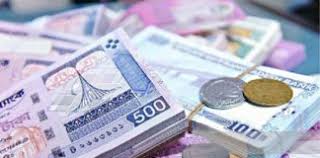 সমার্থক বা বিপরীতার্থক শব্দ যোগে।যথা-টাকা-পয়সা।
একক কাজ
‘দ্বিরুক্ত’ শব্দের অর্থ কি?

দ্বিরুক্ত শব্দ কত প্রকার?

তিন প্রকারের নাম লিখ?
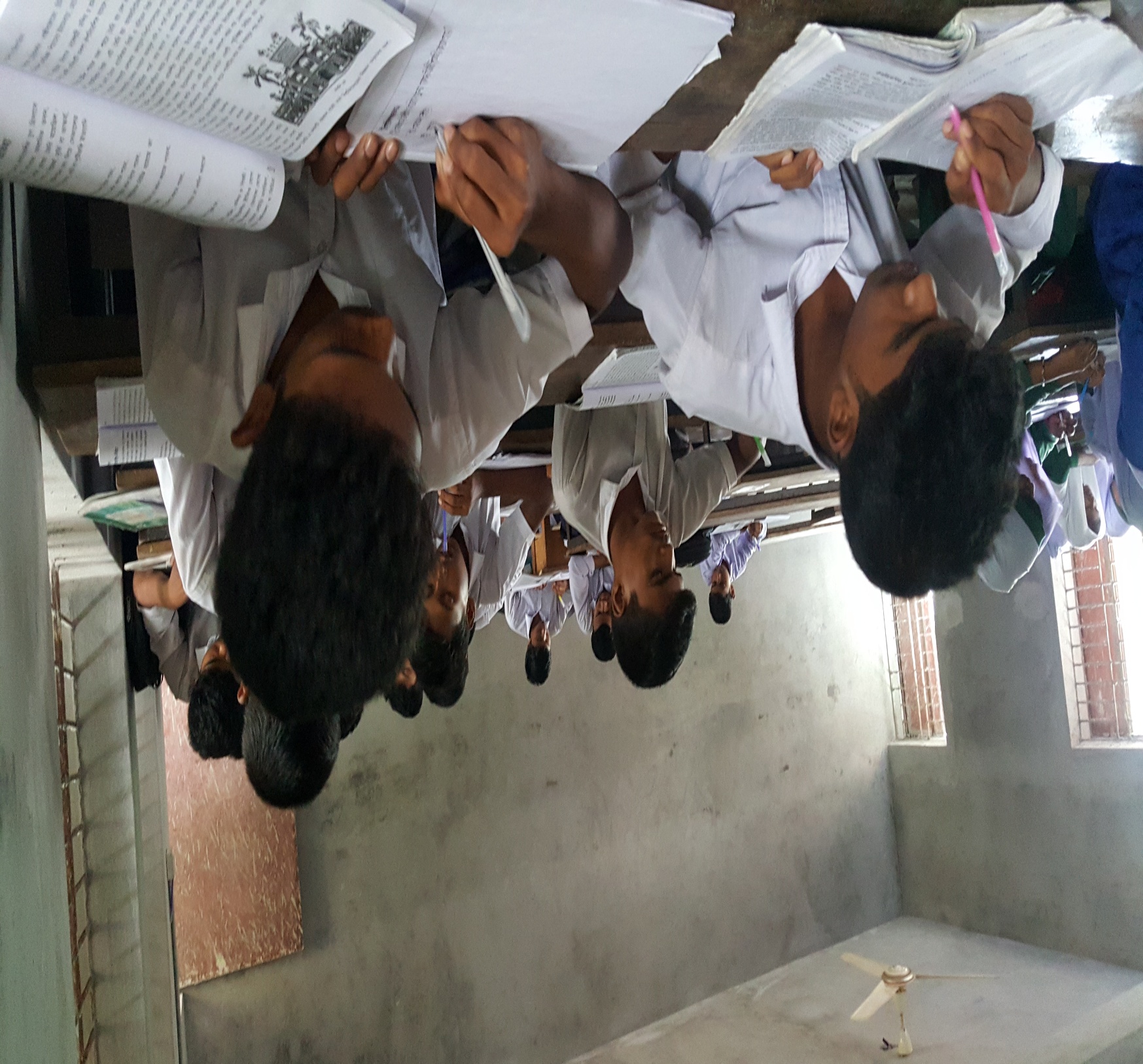 পদের দ্বিরুক্তি কিভাবে হয় দেখে নেই-
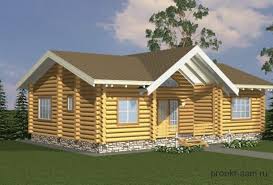 দুটি পদে একই বিভক্তি প্রয়োগ করে,শব্দ দুটি ও বিভক্তি অপরিবর্তি থাকে-
যথা-ঘরে ঘরে লেখাপড়া হচ্ছে।
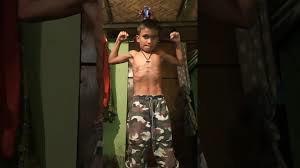 বিশেষ্য শব্দযুগলের বিশেষণরূপে ব্যবহার।যথা-সে দিন দিন রোগা হয়ে যাচ্ছে।
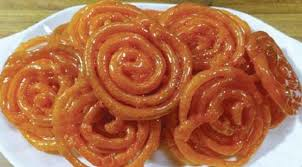 বিশেষণ শব্দযুগলের বিশেষণ রূপে।যথা-গরম গরম জিলাপী।
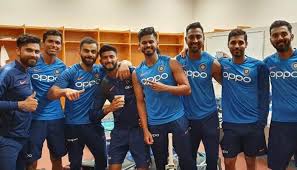 সর্বনাম শব্দ বহুবচন বোঝাতে।যথা-কে কে এলো?
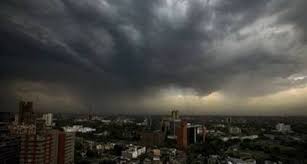 ক্রিয়াবাচক শব্দে।যথা-দেখতে দেখতে আকাশ কালো হয়ে এলো।
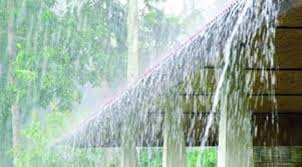 অব্যয়ের দ্বিরুক্তি।যথা-বৃষ্টি পড়ে টাপুর টুপুর।
যুগ্মরীতিতে দ্বিরুক্ত শব্দ গঠন
একই শব্দ ঈষৎ পরিবর্তন করে দ্বিরুক্ত শব্দ গঠনের রীতিকে বলে যুগ্মরীতি।
যেমন-তালাচাবি।
পদাত্নক দ্বিরুক্তি
বিভক্তিযুক্ত পদ দুইবার ব্যবহারকে পদাত্নক দ্বিরুক্তি বলা হয়।
১)একই পদের অবিকৃত অবস্থায়-হাটে হাটে বিকিয়ে তোর ভরা আপণ।
২)যুগ্মরীতিতে ব্যবহার।যথা-হাতে-নাতে,কাপড়-চোপড় ইত্যাদি ।
বাগধারায় দ্বিরুক্ত
ছেলেটিকে চোখে চোখে রেখো।
ধ্বন্যাত্নক দ্বিরুক্তি
কোনো কিছুর স্বাভাবিক বা কাল্পনিক অনুকৃতিবিশিষ্ট শব্দের রূপকে ধ্বন্যাত্নক শব্দ বলে।এ জাতীয় ধ্বন্যাত্নক শব্দের দুইবার প্রয়োগের নাম ধ্বন্যাত্নক দ্বিরুক্তি।
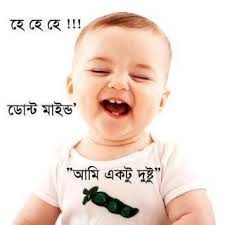 মানুষের ধ্বনির অনুকার।হাসি-হি হি।
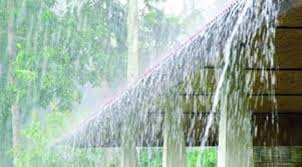 বস্তুর ধ্বনির অনুকার।বৃষ্টি পড়ার শব্দ-ঝমঝম।
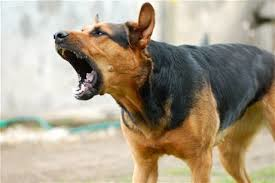 জীবজন্তুর ধ্বনির অনুকার।কুকুরের ধ্বনি-ঘেউ ঘেউ।
জোড়ায় কাজ
(ক-দল) একটি করে পদের দ্বিরুক্তির প্রয়োগ লেখ।

(খ-দল) যুগ্মরীতিতে দ্বিরুক্ত শব্দের গঠন লিখ দুইটি।

(গ-দল) পদাত্নক দ্বিরুক্তি কাকে বলে ও একটি উদাহরণ লিখ।

(ঘ-দল ধ্বন্যাত্নক শব্দ কাকে বলে ও একটি উদাহরণ লিখ।
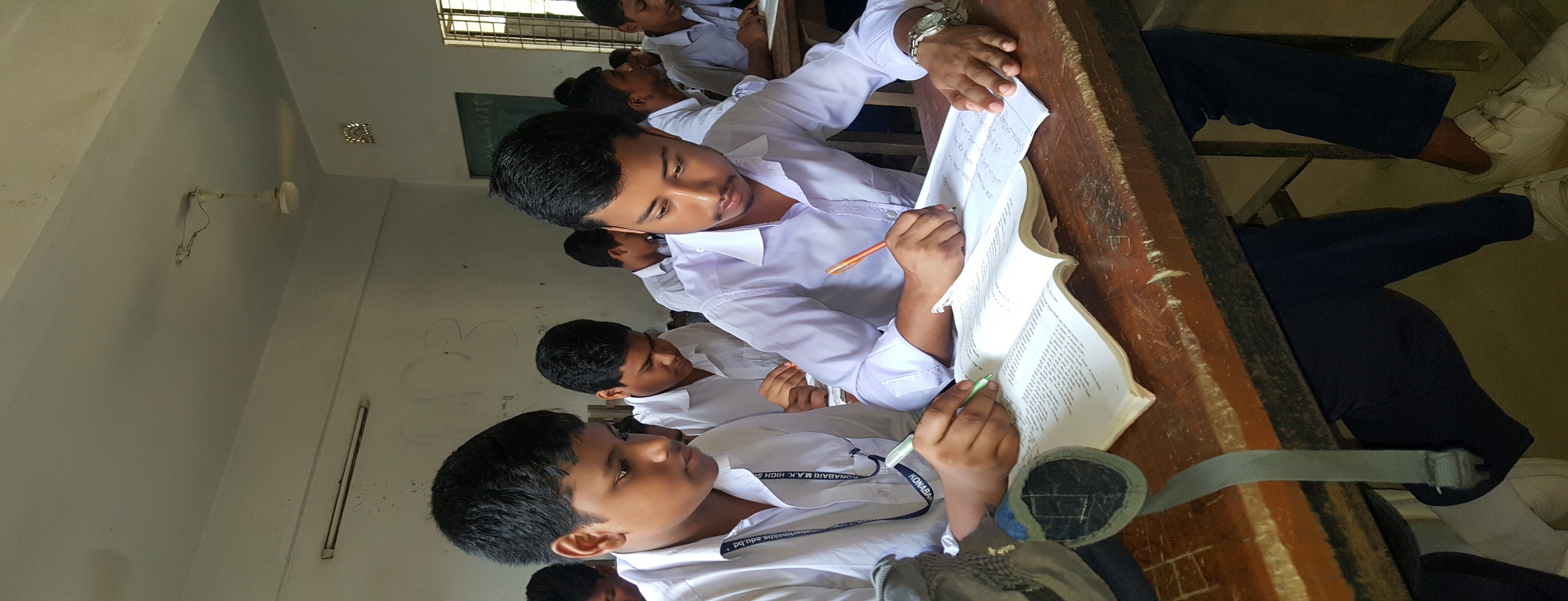 বিভিন্ন পদরূপে ধ্বন্যাত্নক দ্বিরুক্ত শব্দের ব্যবহার-
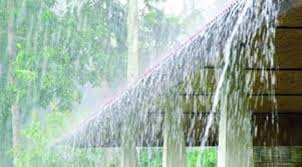 বিশেষ্য:বৃষ্টির ঝমঝমানি আমাদের অস্থির করে তোলে।
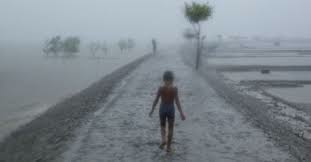 বিশেষণ : ‘নামিল নভে বাদল ছলছল বেদনায়।’
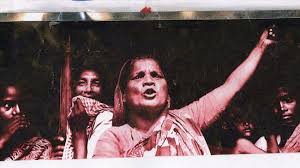 ক্রিয়া :কলকলিয়ে উঠল সেথায় নারীর প্রতিবাদ।
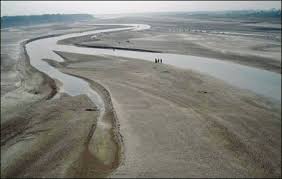 ক্রিয়া বিশেষণ: ‘চিকচিক করে বালি কোথা নাহি কাদা।’
মূল্যায়ন
০১)দ্বিরুক্ত শব্দ কাকে বলে?

০২)দ্বিরুক্ত শব্দ প্রকারের নাম লিখ?

০৩)একটি করে উদাহরণ দাও?
বাড়ীর কাজ
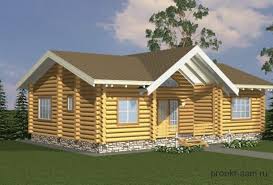 প্রশ্ন:শব্দের, পদের,পদাত্নক, ও ধ্বন্যাত্নক দ্বিরুক্ত কাকে বলে,দুটি করে উদাহরণ লিখে আনবে।
পাঠে আন্তরিক সহযোগীতার জন্য-
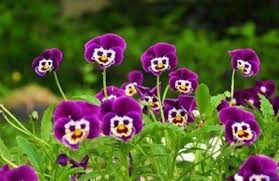 সবাইকে ধন্যবাদ